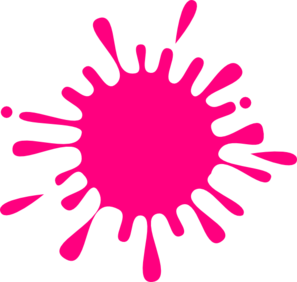 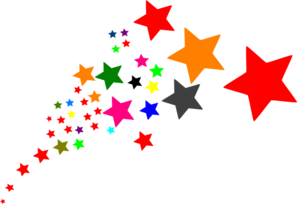 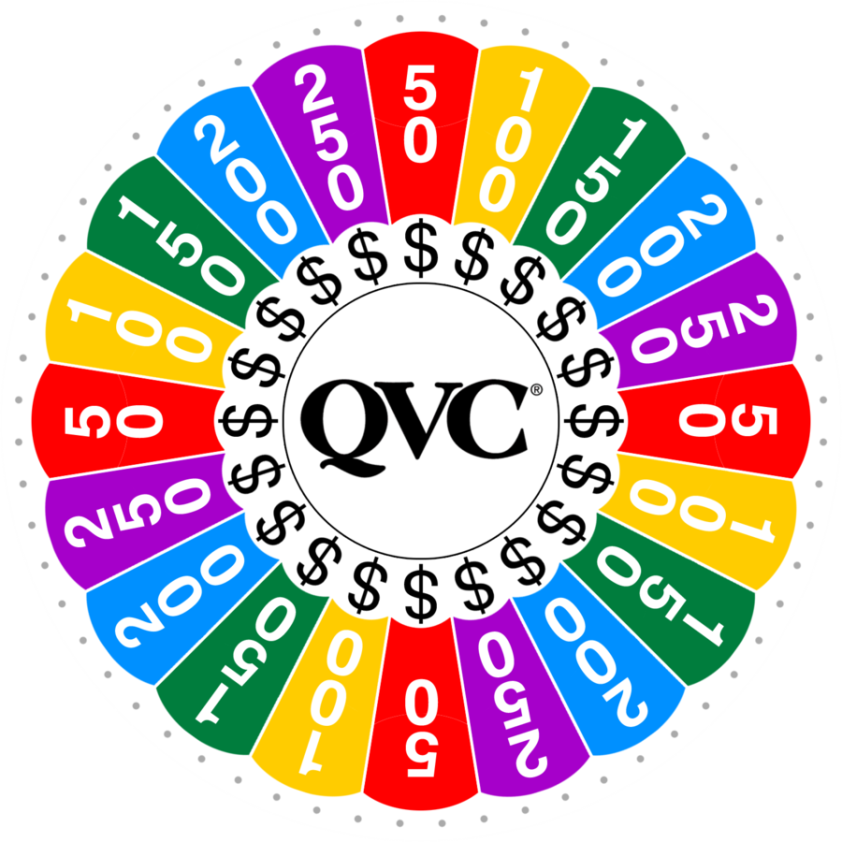 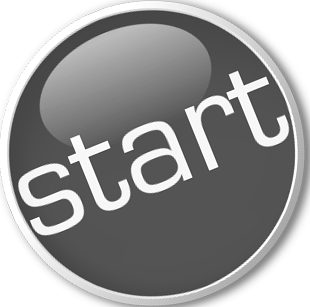 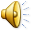 LOSE 200$
SPIN THE WHEEL GAME
LOSE 50$
LOSE 100$
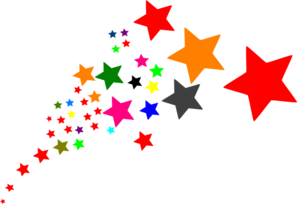 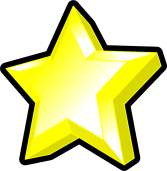 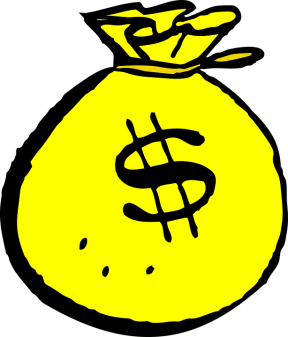 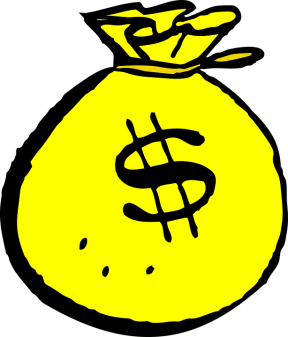 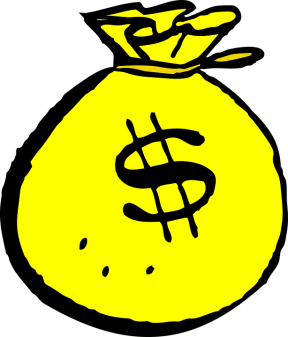 LOSE
150$
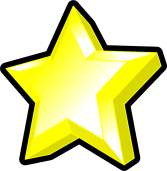 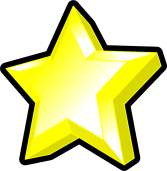 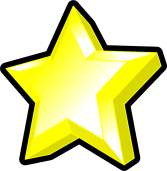 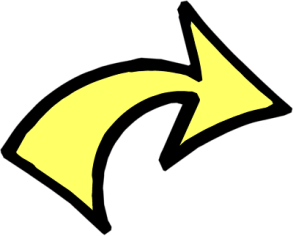 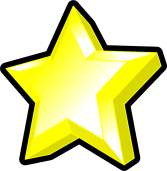 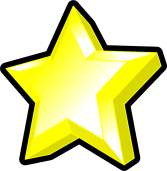 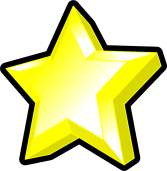 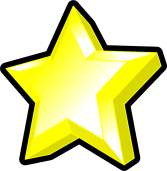 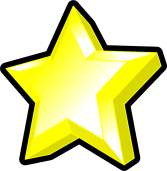 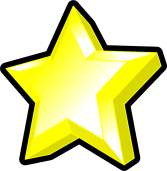 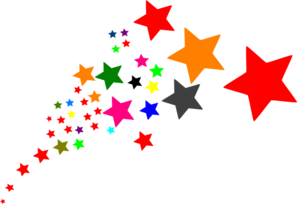 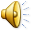 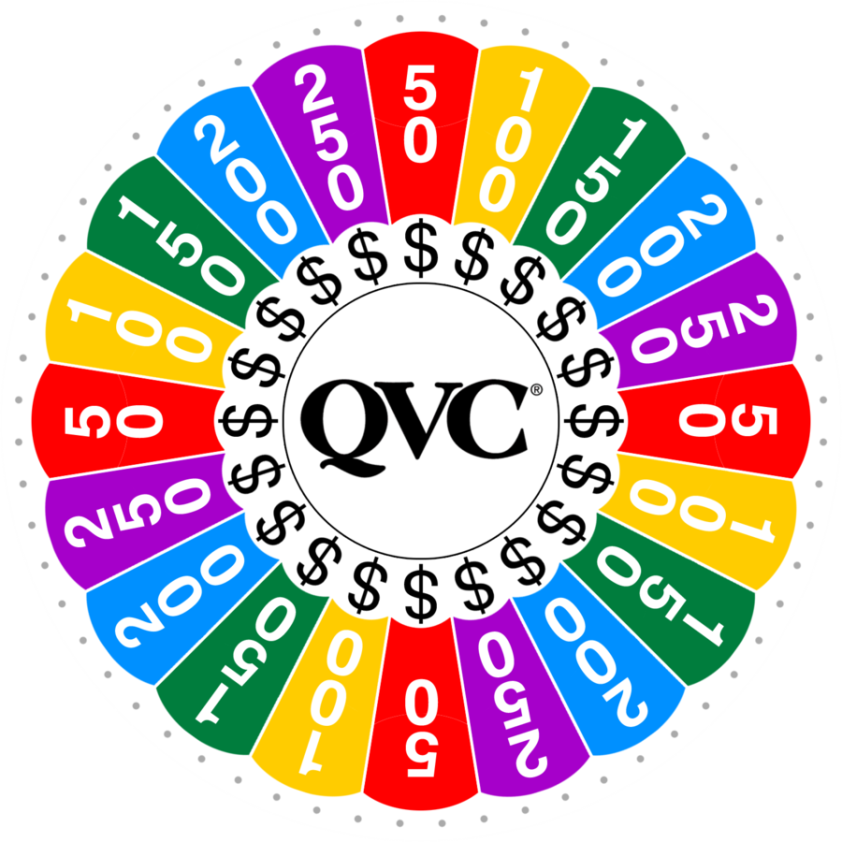 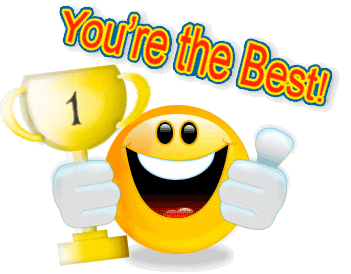 LOSE 200$
SCORE
CLICK TO SPIN
LOSE 100$
LOSE 50$
Team 1
Team 2
Team 3
Team 4
LOSE
150$
Team 5
T
H
E 
E
N
D
Team 6
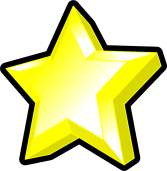 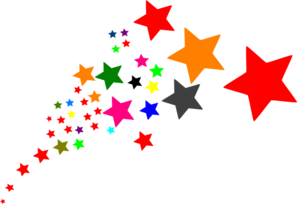 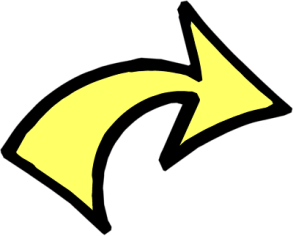 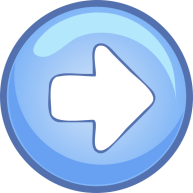 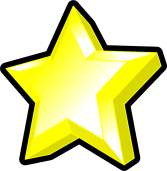 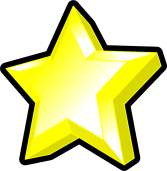 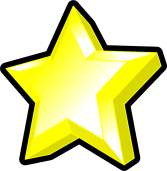 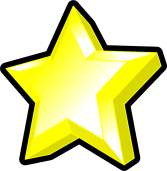 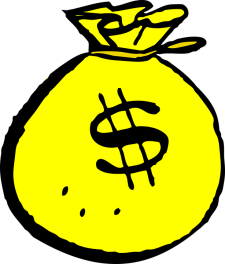 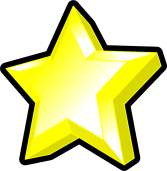 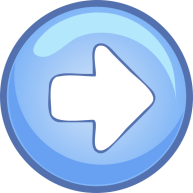 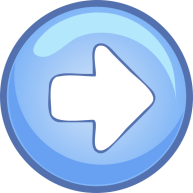 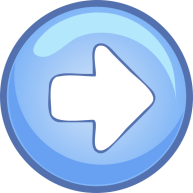 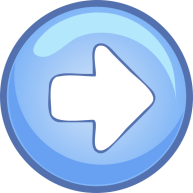 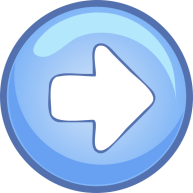 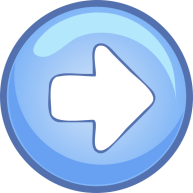 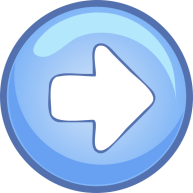 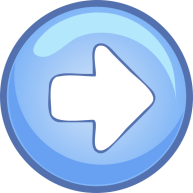 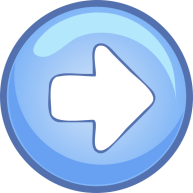 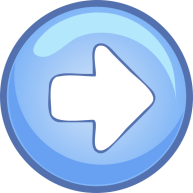 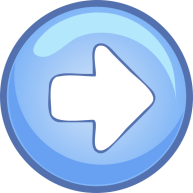 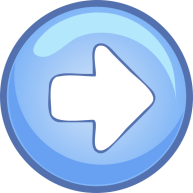 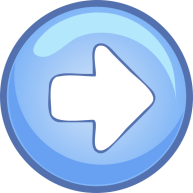 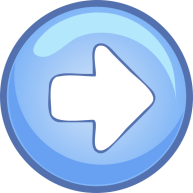 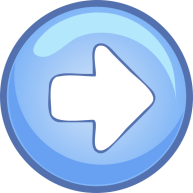 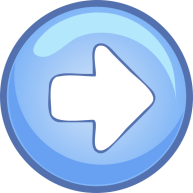 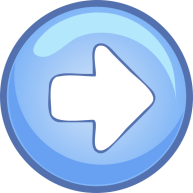 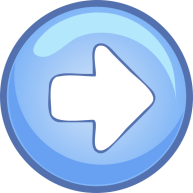 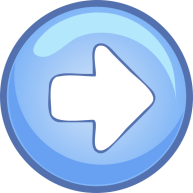 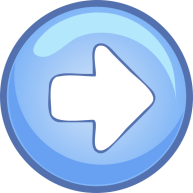 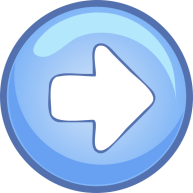 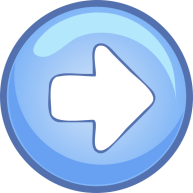 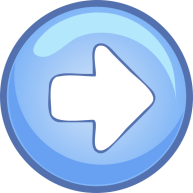 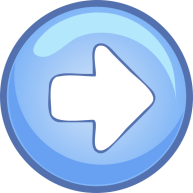 250
150
150
200
100
200
250
250
150
200
250
250
100
150
50
50
50
200
250
100
150
150
200
100
50
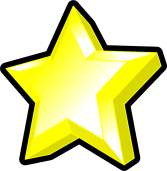 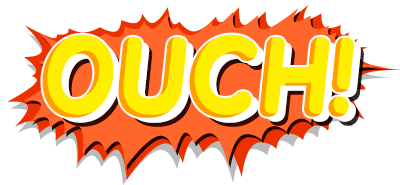 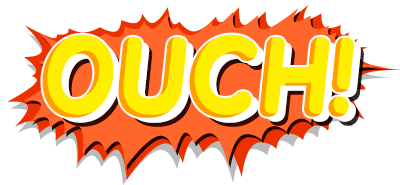 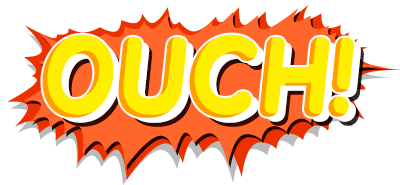 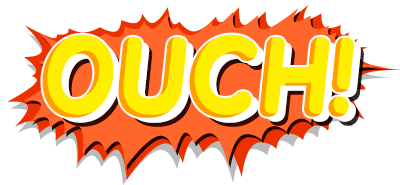 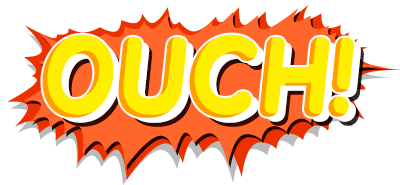 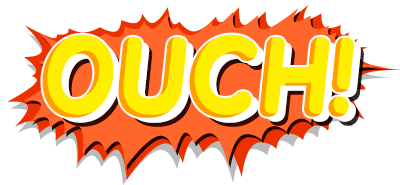 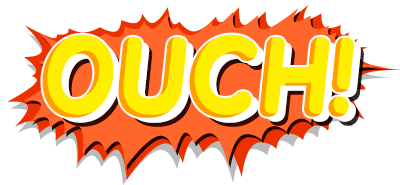 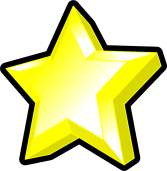 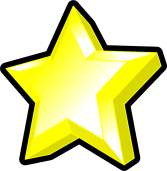 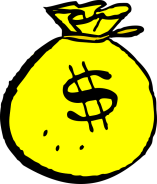 100
Rewrite the following in the PASSIVE VOICE.
People drink a lot of tea in England.
GENERAL RULES
●The direct object of the active becomes the subject of the passive. ●We add the verb “to be” right before the main verb (it takes the form of the main verb in the active voice) ●The main verb changes into the past participle.
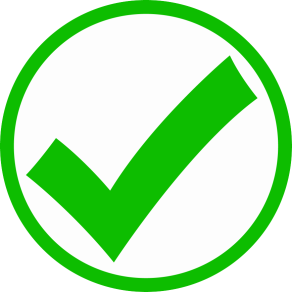 check
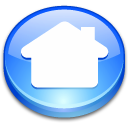 A lot of tea is drunk in England.
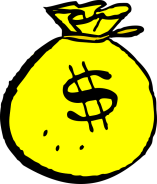 50
Rewrite the following. Make any necessary changes.
I’m sorry I can’t help you.
I wish …
wish / if only + PAST SIMPLE
Used to express a present wish for things to be different.
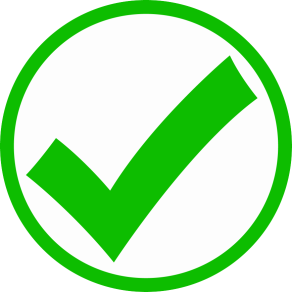 check
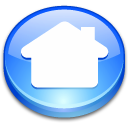 I wish I could help you.
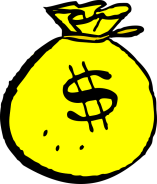 200
Rephrase the sentence with “ALTHOUGH”.
In spite of his bad temper, he has many friends.
IN SPITE OF/DESPITE + ing or noun 

ALTHOUGH + subject + verb
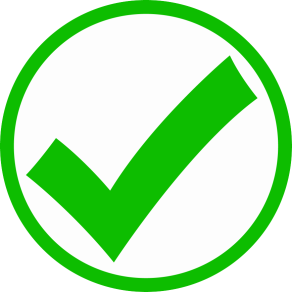 check
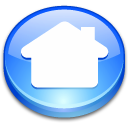 Although he has a bad temper/ he is bad-tempered, …
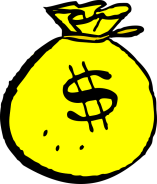 150
Rewrite the sentence with “if” without changing its meaning.
She has no friends. She feels lonely.
CONDITIONALS TYPE 2 (used for unreal, impossible, imaginary, hypothetical… situations in the present)
●if clause + past simple     ●main clause + would/could + infinitive
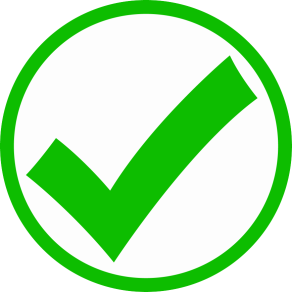 check
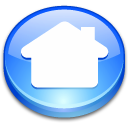 If she had any/more friends, she wouldn’t feel (so) lonely.
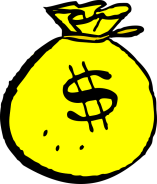 250
Which sentence is correct?
Sam, who is my best friend, is sitting over there.
Sam, that is my best friend, is sitting over there.
Sam who is my best friend is sitting over there.
NON-DEFINING RELATIVE CLAUSES 
These are placed between commas because they give additional information about a person/thing
(we cannot use “that” in these clauses)
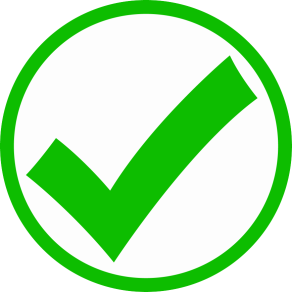 check
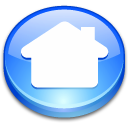 1) Sam, who is my best friend, is sitting over there.
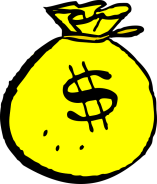 150
Rewrite the following as started.
They are offering him a new position. 
He …
IDIOMATIC PASSIVE VOICE
● In this case the indirect object of the active becomes the subject of the passive. However, you can start with the direct object – A new position is being offered to him.
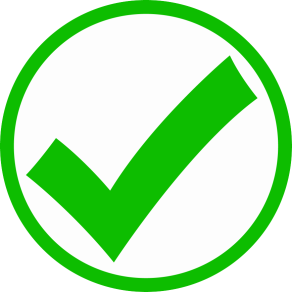 check
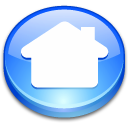 He is being offered a new position.
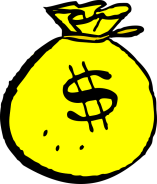 200
Which options are possible?
“He suggested …
staying at home.”
that we stayed at home.”
to stay at home.”
that we should stay at home.” 
stay at home.”
Reporting statements with “suggest” 
+ ing
+ that + S + past simple
+ that + S + should + infinitive
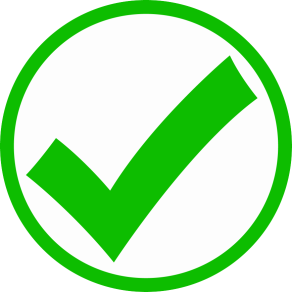 check
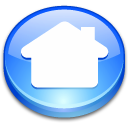 1) 2) and 4)
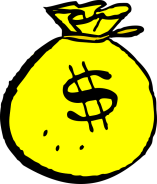 50
PRESENT SIMPLE 
vs PRESENT CONTINUOUS
I … (work), so please … (not interrupt) me.
PRESENT CONTINUOUS am/is/are + ing  for temporary situations, actions happening now, future plans… PRESENT SIMPLE for general truths /statements, permanent situations, routines, timetables…
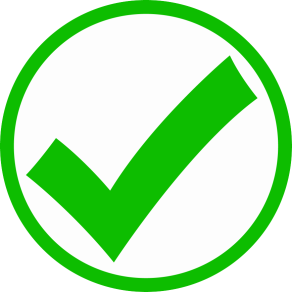 check
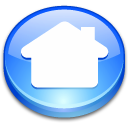 am working / don’t interrupt
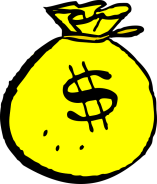 250
Rephrase the following.
Do you know where he went? 
I asked Jane …
REPORTING QUESTIONS
●word order: reporting verb + if/question-word + subject + verb (since it’s no longer a question we don’t use do)
● When reporting someone’s words we usually move one tense further into the past.
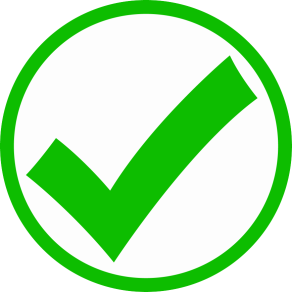 check
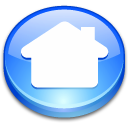 …if she knew where he had gone.
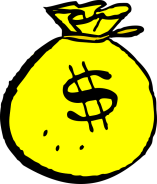 150
Report the following.
Shall I call you a taxi? 
She offered …
Promises, orders, offers, requests ... are often reported using to infinitive (with verbs like agree, ask, beg, decide, demand, invite, offer, order, promise, refuse, remind, tell, threaten, warn...)
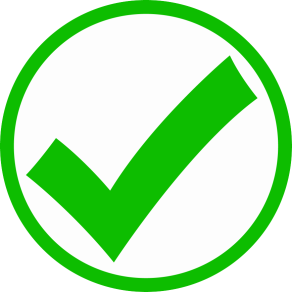 check
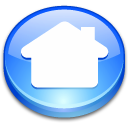 … to call me a taxi.
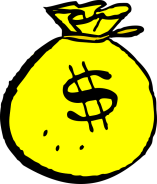 100
Complete the sentence with the PRESENT PERFECT CONTINUOUS.
Cindy … (live) here since last November.
FORM: has/have + been + ing
For actions that started in the past and have continued up till now (stresses “how long”) or have just finished (stresses the result - He has been running (he is all sweaty)
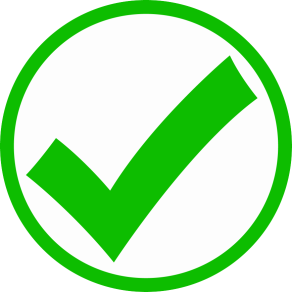 check
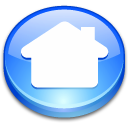 has been living
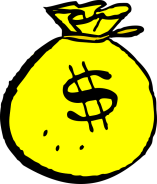 250
Change the words in brackets to complete each gap meaningfully.
The … (good) he does, the … (confident) he feels.
the + comparative (S + verb), the + comparative (S + verb)
●used to show that two things change together or that one thing depends on the other.
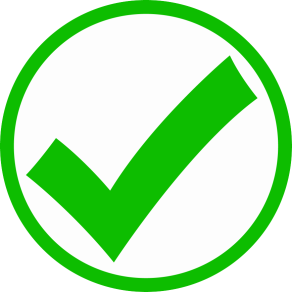 check
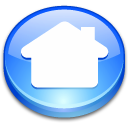 better / more confident
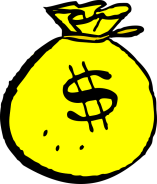 150
Rephrase the following using a suitable MODAL verb.
Am I allowed to take the day off?
CAN/MAY Modal verbs are auxiliary verbs with a great variety of communicative functions - in this case we are asking for permission.
● they are followed by the bare infinitive (except “ought to”)
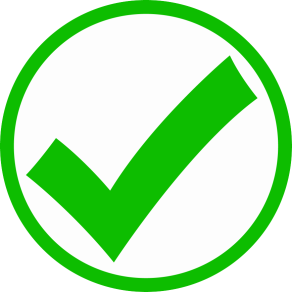 check
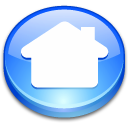 Can/may I take the day off?
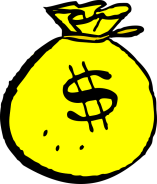 50
PAST SIMPLE vs 
PAST CONTINUOUS
I … (have) dinner when the phone … (ring).
PAST CONTINUOUS: was/were + ing
(for temporary actions in progress in the past)
PAST SIMPLE: arrived (regular) / left (irregular)
(for finished past actions)
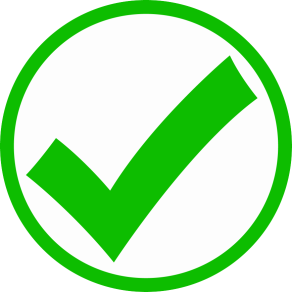 check
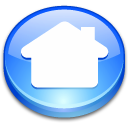 was having / rang
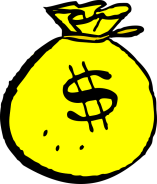 150
Rephrase the following with “so that”.
I’m moving to the city to have a better life.
PURPOSE CLAUSES 
so that + subject + modal verb + infinitive
(we use “so that” instead of “to, so as to, in order to” when we repeat the subject or have two different subjects)
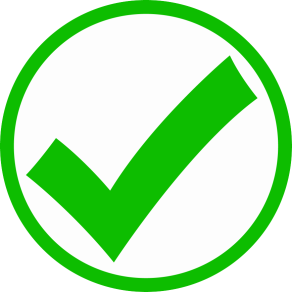 check
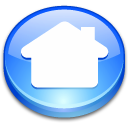 I’m moving to the city so that I can have a better life.
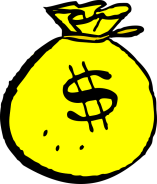 200
ALTERNATIVE PASSIVE VOICE – Rewrite the sentence as started.
People say that he speaks 8 languages.
 ●It is said that he speaks 8 languages.
or
 ●He …
When talking about what people say, believe, think … we can use 2 structures:
● It + passive + that-clause
● Subject + passive + to infinitive
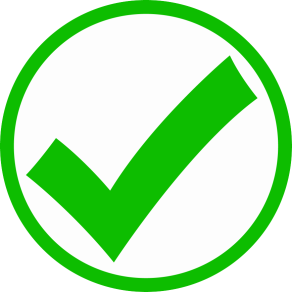 check
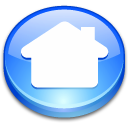 He is said to speak 8 languages.
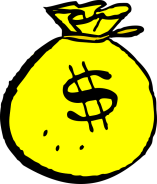 250
Rephrase the following.
I hardly knew where I was.
Hardly …
INVERSION OF THE SUBJECT (used after restrictive/negative adverbs to put enphasis on what we are saying) ● If these are put at the beginning of a sentence, the subject must follow the verb as in a question – remember to use do for the present and past simple
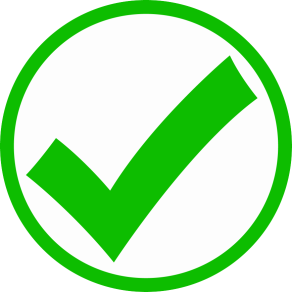 check
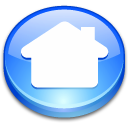 … did I know where I was.
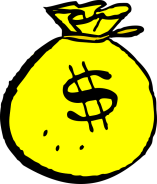 250
ALTERNATIVE PASSIVE VOICE – Rewrite the sentence as started.
People think that he stole the diamond.
 ●It is thought that he stole the diamond.
or
 ●He …
IMPERSONAL REPORT STRUCTURES
When reporting a past action we use:
● Subject + passive + perfect infinitive (to have + past participle)
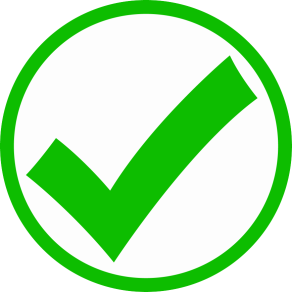 check
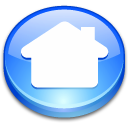 He is thought to have stolen the diamond.
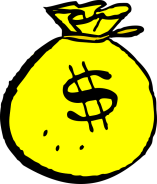 100
QUESTIONS  
Ask me …
Whether Kate will be back soon.
(wh-) + verb + S + (verb(s)) …
With auxiliary verbs and modal verbs we simply invert the word order: Have you seen Mike? Can I come in?
When there is no auxiliary verb, we need to use “do”: do(es)/did + S + infinitive: Why did he arrive late?
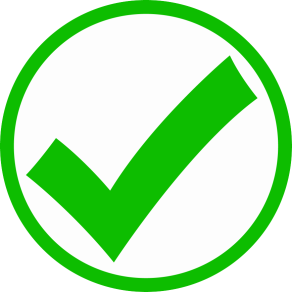 check
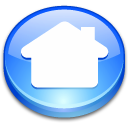 Will Kate be back soon?
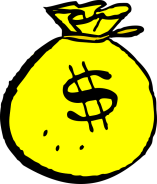 50
PRESENT PERFECT 
vs PAST SIMPLE
I … (meet) Jane twice this week but I … (not see) her last week.
PRESENT PERFECT: has/have + past participle
(for indefinite/unfished past actions) focuses on the action/result
PAST SIMPLE: arrived/left     didn’t arrive/leave
(for definite or finished past actions) focuses on “when”
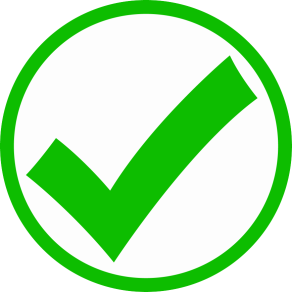 check
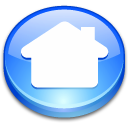 have met / didn’t see
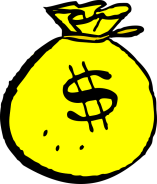 200
Rewrite the sentence with “if” without changing its meaning.
He didn’t get the job because he was late.
CONDITIONALS TYPE 3 (past situations)
- For things we usually regret but can’t change anymore 
●if clause + past perfect (had + past participle)    
●main clause + perfect conditional (would/could have + past participle)
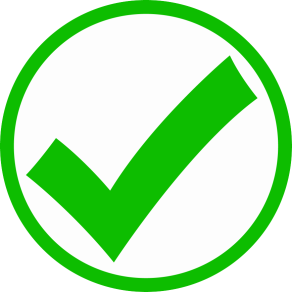 check
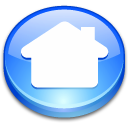 If he hadn’t been late, he would have got the job.
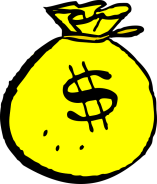 100
SUBJECT QUESTIONS - Ask the question for the underlined part of the sentence.
Romeo loves Juliet.
When asking about the subject of a sentence, we do not invert the word order or need to use “do”. “The car is in the garage” – What is in the garage?
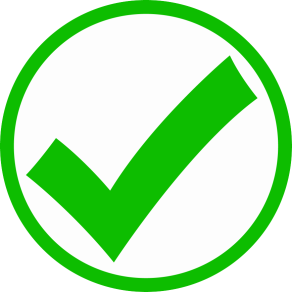 check
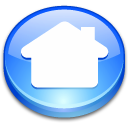 Who loves Juliet?
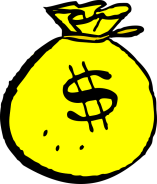 200
Complete the sentence with the FUTURE PERFECT.
I … (finish) this by the time you get back.
FORM: will have + past participle
 For actions that will happen / be completed by a certain time in the future:
It is often used with a time expression using by + a point in future time (then, the time...)
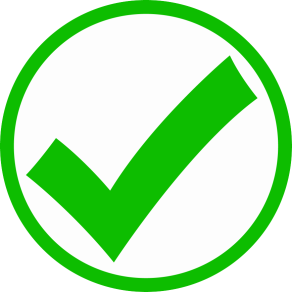 check
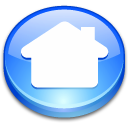 will have finished
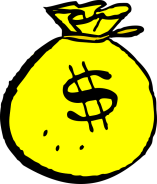 250
Rephrase the following.
I don’t like to be disturb at work. 
I can’t stand …
can’t stand + gerund
 Other expressions take the gerund as well: can’t bear, can’t help, it’s no good/use, it’s (not) worth…
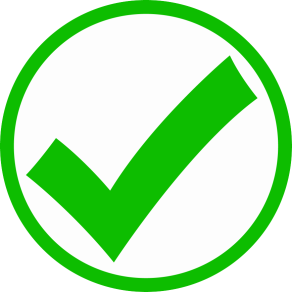 check
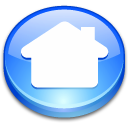 … being disturbed at work.
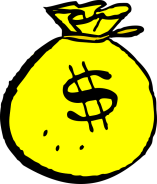 150
Rephrase the sentence with “so”. Make the necessary changes.
It was such a difficult task that I didn’t finish it.
SUCH  + (a/an) + adjective + noun + that SO + adjective/adverb + that
 these make the meaning of an adjective or adverb stronger.
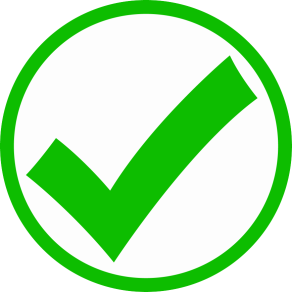 check
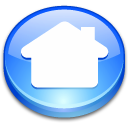 The/this task was so difficult …